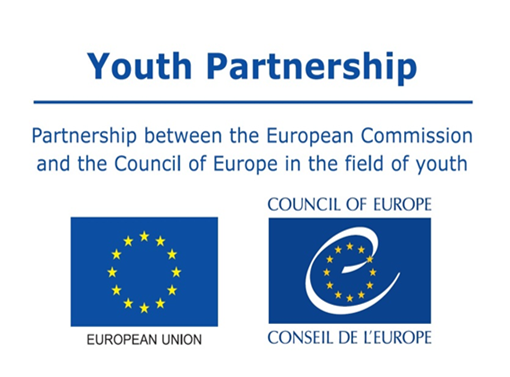 Youth Policy Evaluation review
Survey research results, Brussels, 07.11.2018

Dr. Ruta Braziene
Purpose of the survey
to carry out and to provide data and information for an assessment on models of youth policy monitoring and evaluation in Europe, including the practical ways for carrying out youth policy evaluation and approaches that exist across the member states.
2
Scope of the research
This overview is based on a survey research of EKCYP members and other stakeholders carried out in 32 countries, N=36. 
All calculations are carried out using 36 responses. Survey period June 6-20, 2019. 
Countries: UK, Liechtenstein, Malta, Lithuania, Luxembourg, Greece, Portugal, The Netherlands, Poland, Slovak Republic, Republic of Serbia, Croatia, Georgia, The Republic of Belarus, Azerbaijan, Finland, Romania, Cyprus, Republic of North Macedonia, Armenia, France, Belgium - French-speaking Community, Sweden, Czech Republic, Bosnia and Herzegovina, Bulgaria, Germany, Greece, Montenegro, etc.
3
Methodology
Framework of youth policy monitoring and evaluation, e.g. State structures responsible for the youth policy (design/coordination/ implementation/evaluation); structures in charge. 
Main stakeholders of Youth policy monitoring and evaluation
Objectives and indicators of Youth policy monitoring and evaluation
Current challenges for youth policy evaluation and youth policy making
Examples of good practices
The survey instrument:  closed-ended and open-ended questions.
4
Structures in charge of youth research and evaluation of youth policy, N=36
5
Policy documents
Youth Strategy, N=17
Youth Law, N=21
Youth Programme, N=15
Youth Plan, N=13
Youth Guarantee Implementation Plan, N=11
Another Policy Document N=8
6
Monitoring of implementation or impact evaluations of national youth policy, N=36
7
Ex ante evaluations by the youth policy sectors, N=36
8
Implementation monitoring of policy interventions by the youth policy sectors, N=36
9
Impact evaluations of policy interventions by the youth policy sectors, N=36
10
Main stakeholders involved in youth policy evaluation
Governmental level (Ministries, Departments, municipalities, etc.) 
External level (external independent experts)
National Youth Council and youth NGOs 
Other external stakeholders
11
Integration of youth research and policy evaluation in youth policy making, N=36
12
Main challenges and implications for the future
Lack of interinstitutional cooperation (taking into account the cross-sectorial nature of the youth policy)
There is a lack/no systematic cooperation between research, evaluation and further policy-planning and evaluation
Absence of effective monitoring and evaluation systems
-Shortages in using existing statistical databases (if they have not been planned for youth policy in advance)
 -Data collection shortages/gaps
-Measuring impact (large no. of variables and long periods of time)
-Monitoring
Resources and expertise
Timing of evaluation vs. timing of policy making
13
Thank you for attention
14